The (un)fairness of corporate taxation
Arjan Lejour, 
CPB and Tilburg University

19 December 2018
Platform for tax good governance, aggressive tax planning and double taxation
Structure
Introduction
Channels of tax avoidance
Treaty shopping
Policy options
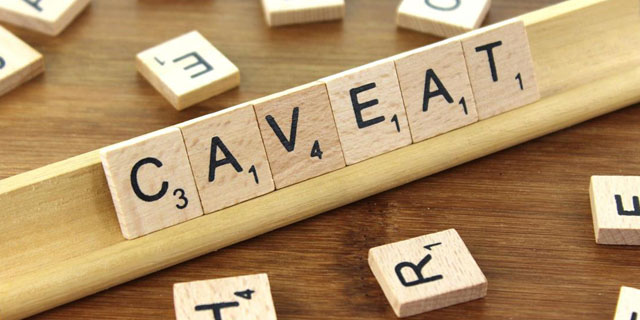 Some
Most countries combine CIT and PIT and have their own solutions for taxing dividend income in PIT/CIT (the position of the shareholder)
Cnossen (2018) itax

Should firms be taxed at all, or only the shareholders?
Perspective: yes as withholding tax/ advanced levy
May be in future only shareholders are taxed (blockchain)

Should capital income be taxed?
Yes, there are efficiency and equality arguments for this view 

Conclusion: CIT should be studied together with withholding taxes
Fairness of the CIT
19 December 2018
3
The tax architecture
National tax policies and separate accounting
Taxing rights are based on the source of income and residence of the tax payer
Source is related to physical presence, production 
Residence is the place of primary location of receiving income

Distinction becomes blurred (digitalization, globalization)!

Consensus (former): 
Source countries tax active business income of foreign PEs.
Residence countries tax passive income (interest, royalties)
Fairness of the CIT
19 December 2018
4
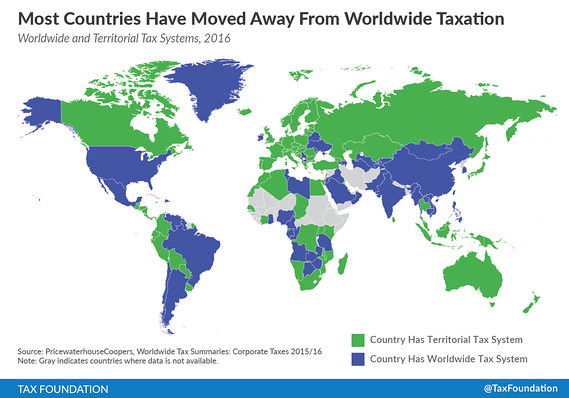 Double taxation
Territorial and worldwide system
Residence countries are granting tax credits
No clear distinction: tax deferral, tax credits, and CFC rules complicate the system
Withholding taxes on outgoing flows

Residence countries give relief, but is imperfect

Double tax treaties reduce these withholding tax rates
Fairness of the CIT
19 December 2018
5
Channels of base erosion and profit shifting
Transfer (mis)pricing:
Semi-elasticity varies from 0.5 to 6
Strategic location of R&D:
Semi-elasticity varies from 0.5 to 3.9
International debt shifting
Meta analysis: tax elasticity is 0.5
Treaty shopping
Later on

Tax deferal, corporate inversion, risk transfer, avoiding PE status, hybrid entities,
Hardly empirical studies due to a lack of data
But these channels could be important
Fairness of the CIT
19 December 2018
6
Anti-avoidance regulation effective?
Transfer pricing regulation: tightening transfer pricing rules
reduces tax sensitivity and prices

Thin capitalization rules: limit interest deductibility to a certain threshold (of equity or EBITDA)
proof that these rules are effective using US and German data 

CFC rules: profits of foreign holdings are taxed, if holdings are located in low-tax country
much lower profits reported if CFC rule is binding

Recent work on country by country reporting (banking)
less profits reported in low tax countries
Fairness of the CIT
19 December 2018
7
Economic effects of BEPS and anti-BEPS policies
Some empirical and theoretical work that tax havens promote investment!
Make sense: lower distortions on capital,
but could increase these on labour! 

Current systems hardly tax profits of the digitals:
Quite often also monopoly rents; which are hardly taxed.

Recent work that BEPS affects product market competition:	
Anti shifting rules increase market share of national competitors
Seems to improve the level playing field
Fairness of the CIT
19 December 2018
8
Distributive effects of BEPS
CIT revenues are a small part of total revenues, but lower revenues  and higher  net returns on capital could contribute to wealth and income inequality 
In particular at the high end of the wealth and income distribution
Tax avoidance adds to the perspective that capital is hardly taxed

In general, we do not know much about economic and distributive effects of BEPS, except for budgettary effects:
Host countries loose taxing rights 
Among them developing countries
High CIT tariff countries loose revenues
Fairness of the CIT
19 December 2018
9
The effect of tariffs on the tax base
The  socalled semi elasticity of the CIT tax difference (between country and average) to the revenue base is 1

It is increasing over time until 1.5 in 2015 

 a 10% point increase in de tax differential lowers profits by 10%

Tax revenue effect: Observed tax base (profit according to the fiscal rules) equals the “true” profits (say commercial) plus shifted income.
Fairness of the CIT
19 December 2018
10
Estimated revenue losses (billion US)
See IMF (2018). Revenue losses are probably a lower bound compared to other studies.
Fairness of the CIT
19 December 2018
11
International tax system: Treaty shopping
Optimal/indirect route over conduit country C

economic definition: route over one 
	or more conduits is rational 
	when it reduces taxes

determine cheapest tax route 
	using algorithms
Fairness of the CIT
19 December 2018
12
Treaty shopping reduces double tax rates
World average double tax rate 
  is reduced with 6 percentage points

Potential reduction: for all pairs 
  cheapest tax route is used

Withholding taxes most avoided

Only 1/3th of the direct routes are optimal. In 2/3th of the cases conduit countries are included
Often one or two

Potential tax reduction = USD 75 billion: based on dividend data
Fairness of the CIT
19 December 2018
13
Centrality ranking in the tax network
Based on bare tax parameters

Determinants of a high rank: 
EU membership,
general rate of 0% for withholding tax,
exemption,
large number of treaties
Fairness of the CIT
19 December 2018
14
Parent subsidiary directive and withholding taxes
Most important conduit countries are EU countries! 
Learn from customs union: common taxes at the border
A capital market union needs common withholding taxes
A minimum withholding tax on dividends of 5% points
Fairness of the CIT
19 December 2018
15
Effects on conduit country ranking
Fairness of the CIT
19 December 2018
16
Developed and developing countries
Level playing field in negotiating tax treaties?
Even not using UN model
No, capacity etc.
Mainly lower withholding taxes are negotiated and sometimes less generous double tax relief rules:
Taxing rights of source country are reduced

Are PPT tests and LOB rules effective against treaty shopping?
Doubts: even if developing country is informed, does it have the capacity and interest to act?
The lower tariffs on withholding taxes are still there. So, the incentive for the MNE using a DTT still exists
Better solution: removing the incentive?
Fairness of the CIT
19 December 2018
17
Conclusions
At least until introduction BEPS measures, tax avoidance is increasing
lowers tax revenues
increases net rate of return on capital
has also negative effects on the economy and probably inequality
Anti avoidance measures could have an effect
However, it is global: international coordination is important 

Effective solutions are hard to achieve due to the diversity of national tax systems

Common withholding taxes could help to alleviate the problem
At odds with the former consensus
Fairness of the CIT
19 December 2018
18
Literature
Lejour, van ‘t Riet, 2018, Optimal Tax Routing: a Network analysis of FDI Diversion, International Tax and Public Finance
Lejour, van ‘t Riet, 2017, Optimal Tax Routing, CPB Discussion Paper 349

Beer, S., R. de Mooij, L. Liu, International Corporate Tax Avoidance: a Review of the Channels, Magnitudes, and Blind Spots, IMF Working Paper WP/18/168. (link)
Dharmapala, D. 2014. What Do We Know about Base Erosion and Profit Shifting? A Review of the Empirical Literature. Fiscal Studies, 35: 421–448
Heckmeyer, Jost and Michael Overesch. 2017. Multinationals’ Profit Response to Tax Differentials: Effect Size and Shifting Channels, Canadian Journal of Economics.
Hines, J. 2014. How Serious a Problem is Base Erosion and Profit Shifting? Canadian Tax Journal 62(2), p. 443-53.
Fairness of the CIT
19 December 2018
19